ENSE 400Project Progress Vlog
Humane Transport
Clark Inocalla, Kelly Holtzman, Mansi Patel, Sana Khan
October 19, 2020
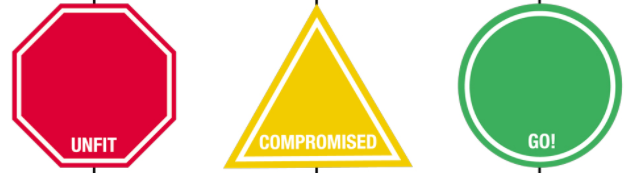 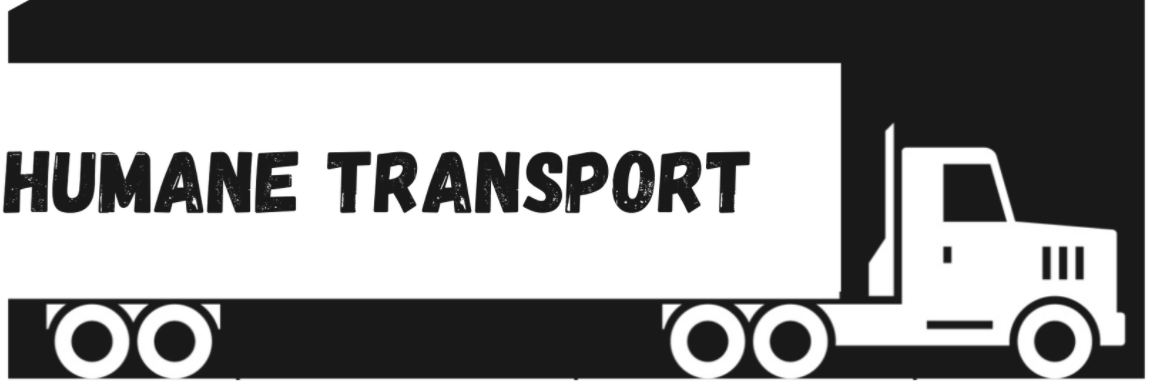 Project 
Details
We’re designing and developing a proof-of-concept mobile application to replace present Canadian animal transportation records.

The existing manifests are in part controlled by the CFIA.

We’re not affiliated with nor endorsed by the CFIA.
Sprint 1 Progress
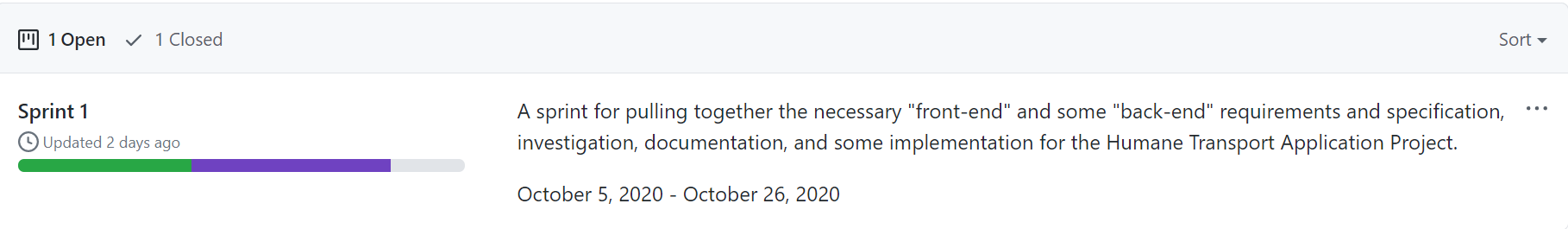 There are several ongoing investigations:
CFIA Forms/Document Breakdown
Multiplatform Project base!
3.  Database for App
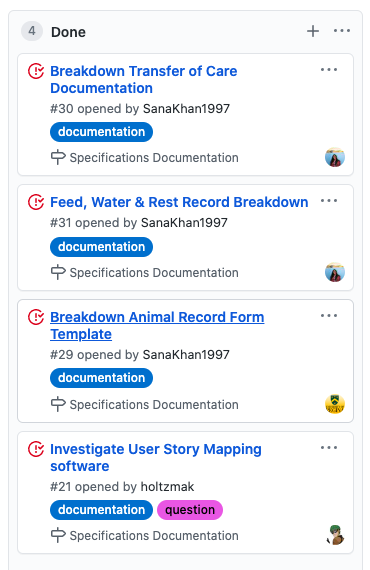 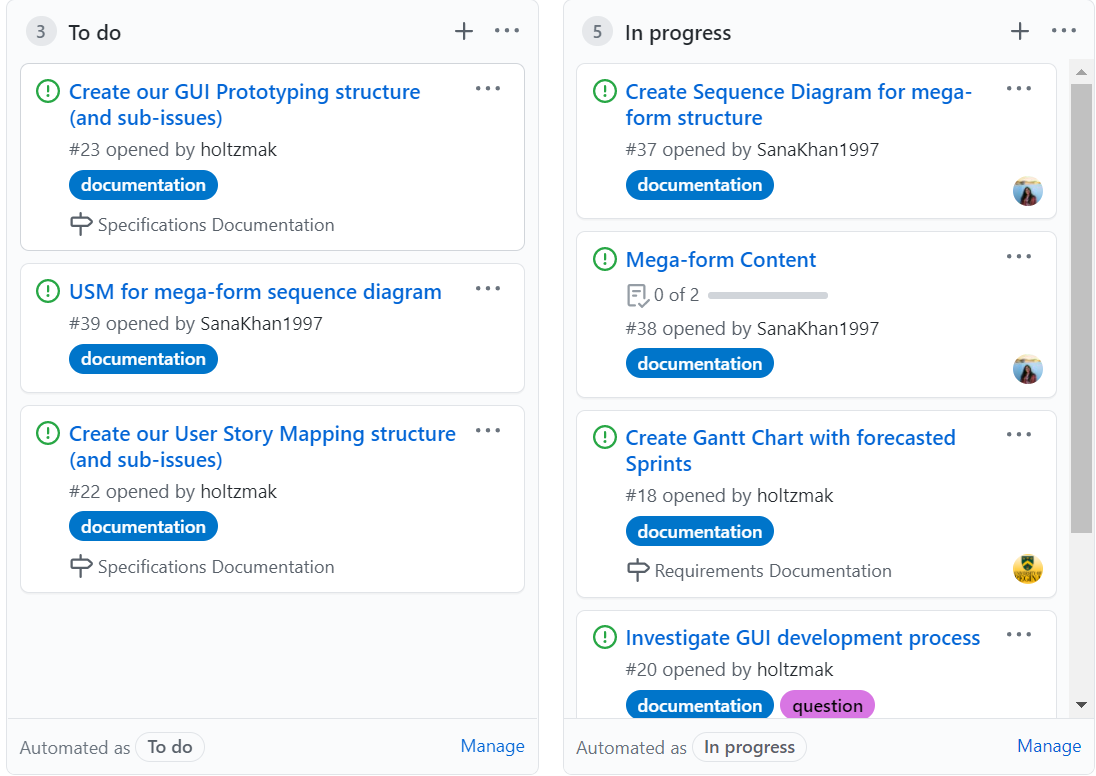 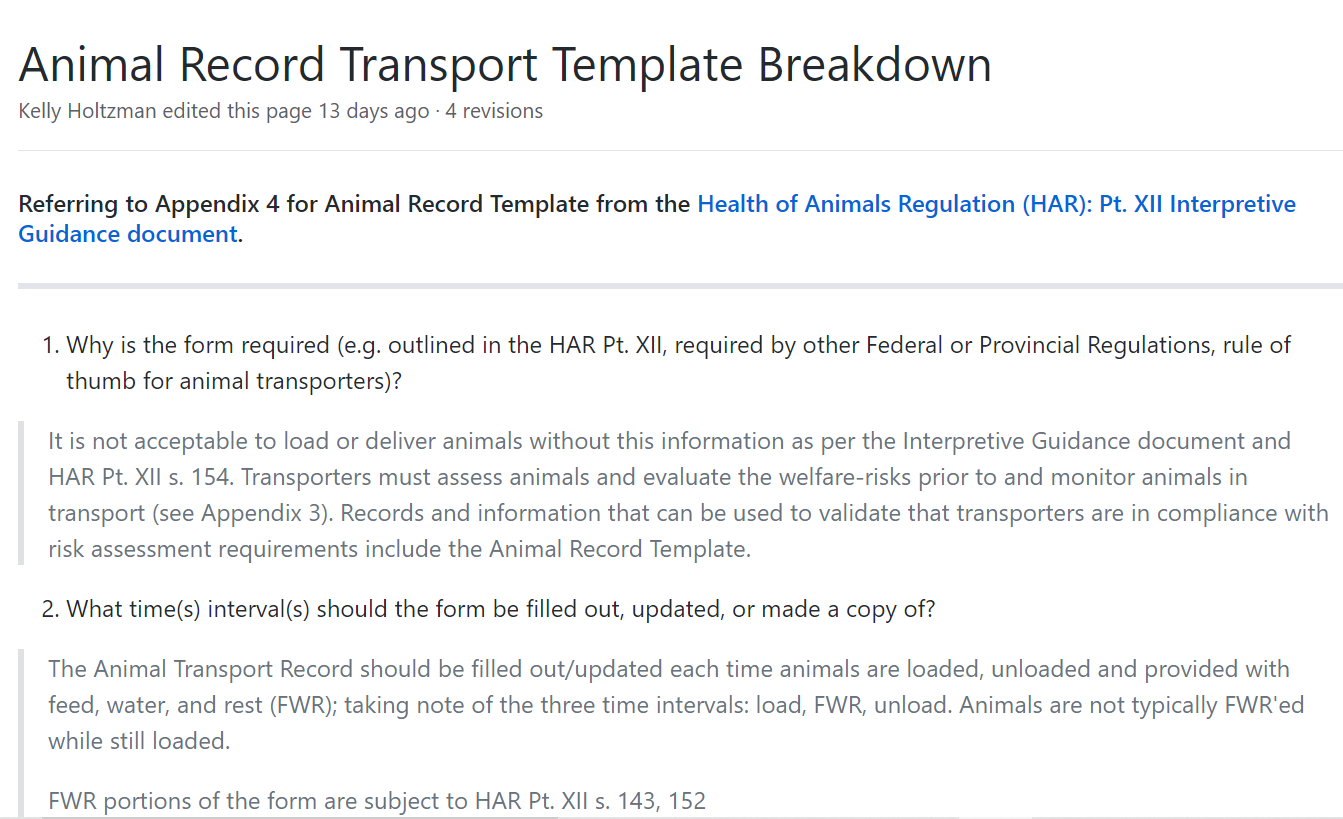 Form/Document Breakdown
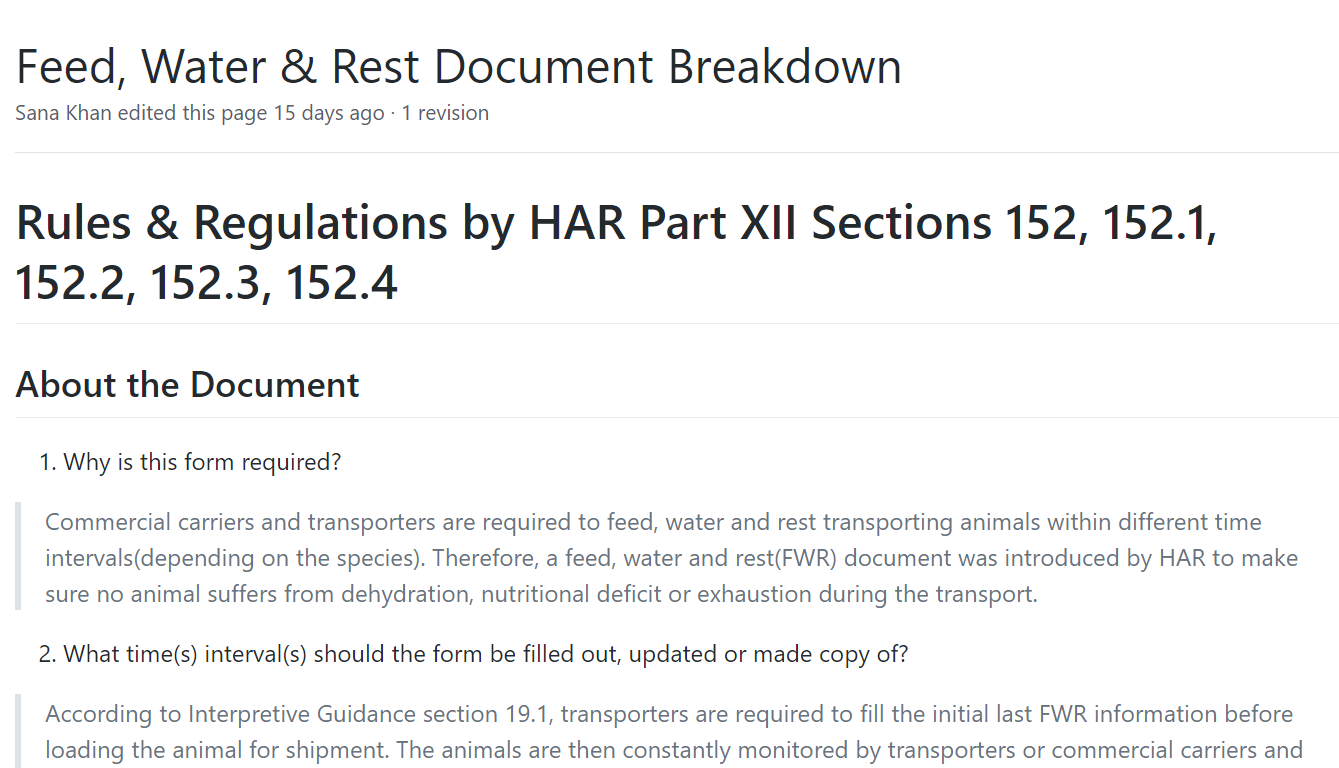 Available templates, rules & regulations and form elements of each document
Animal Transport Record
Feed, Water and Rest Form
Transfer of Care
Contingency Plan
Document breakdown in GitHub Wikis
Mega-form containing information from all document with no overlap will be made for the App
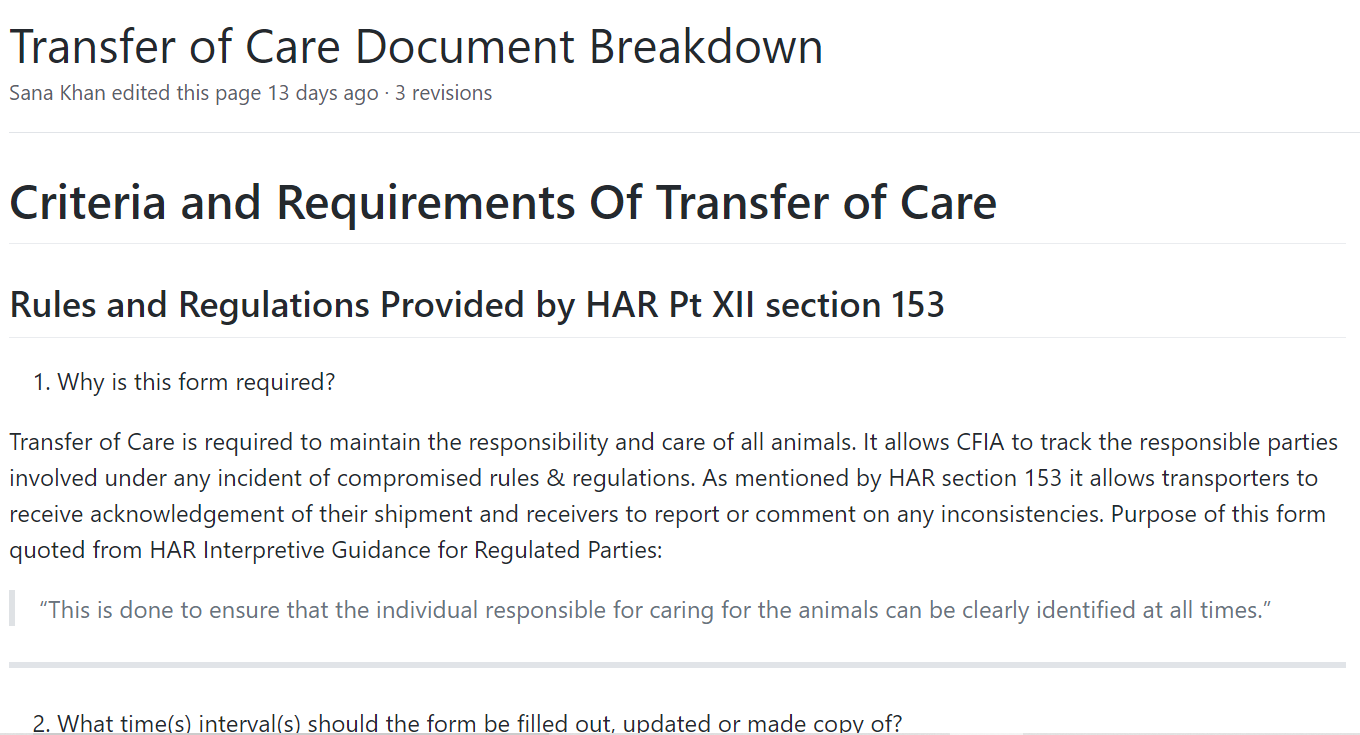 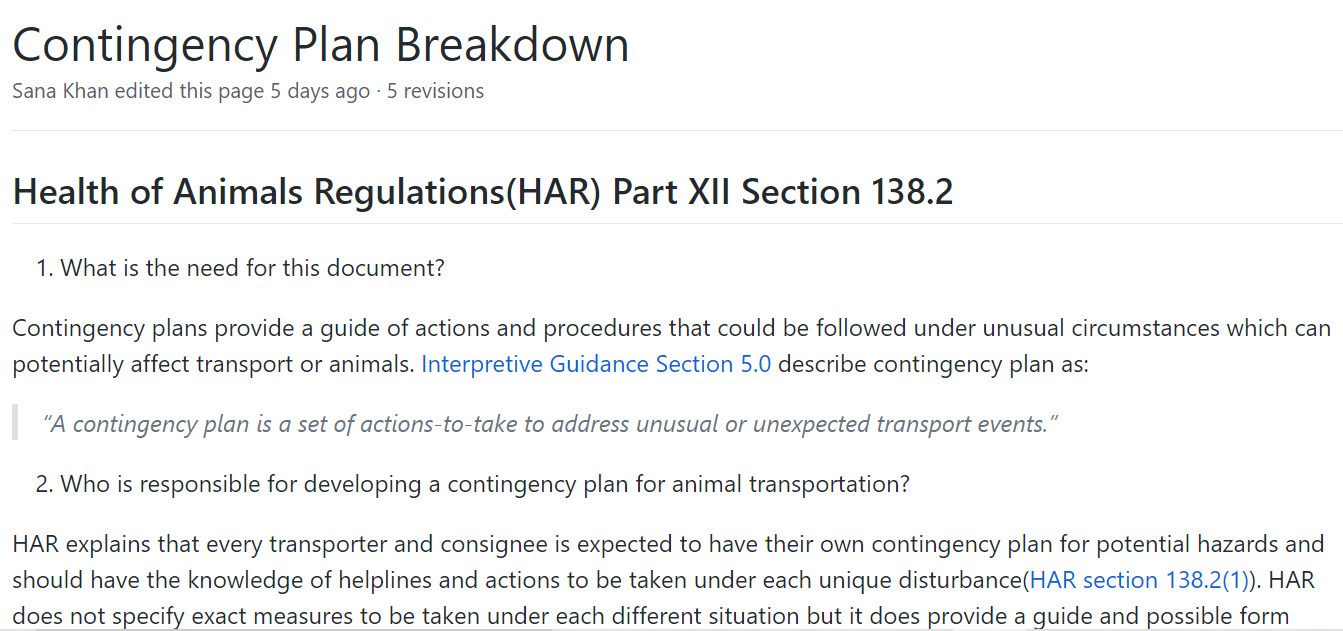 First steps towards Kotlin Multiplatform Mobile!
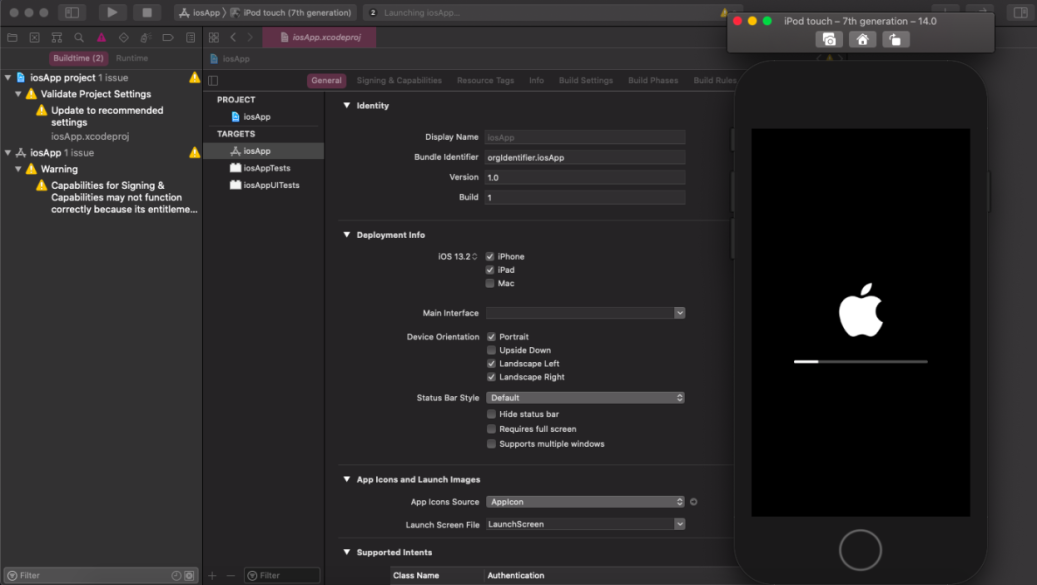 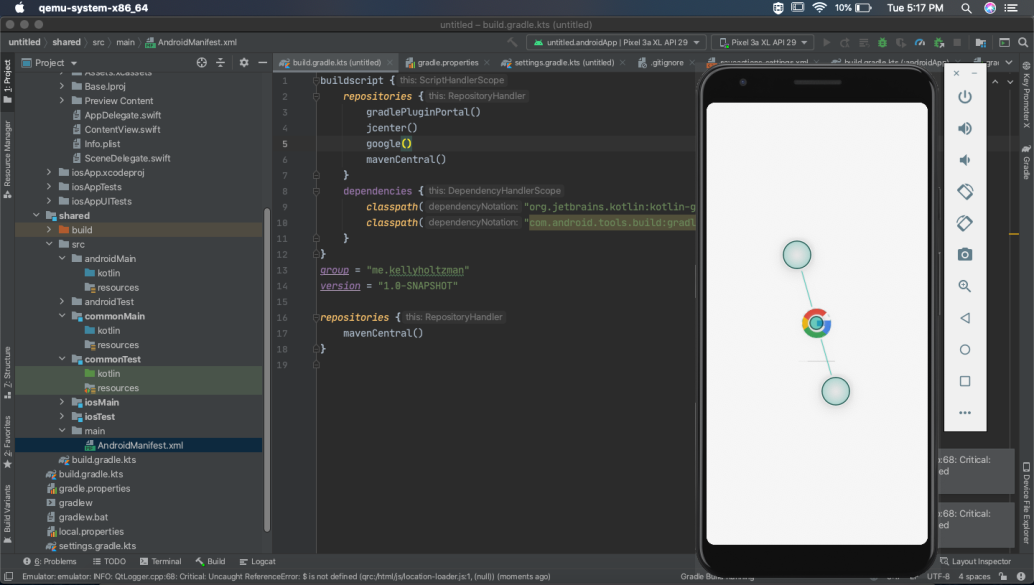 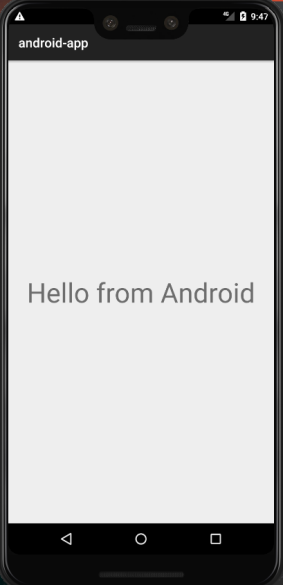 Achieves a basic app structure for both Android/iOS
Using IntelliJ and XCode IDEs in the images shown
Database for App
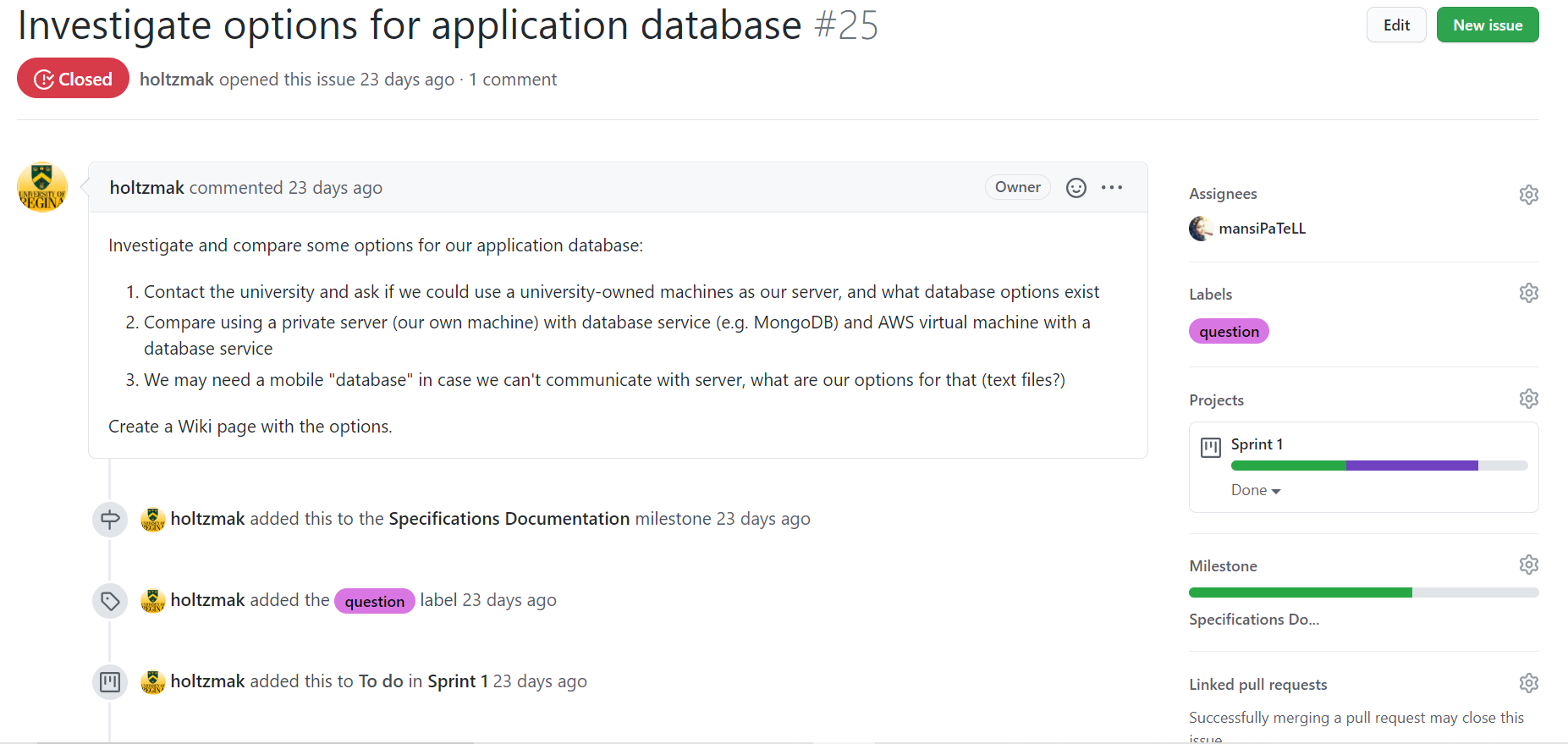 Investigate available database options
Possible database setups with UofR
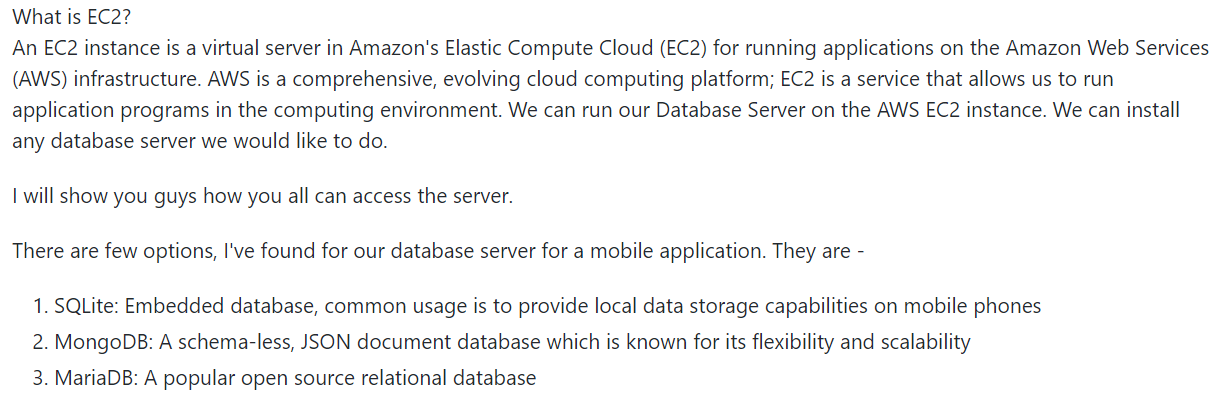 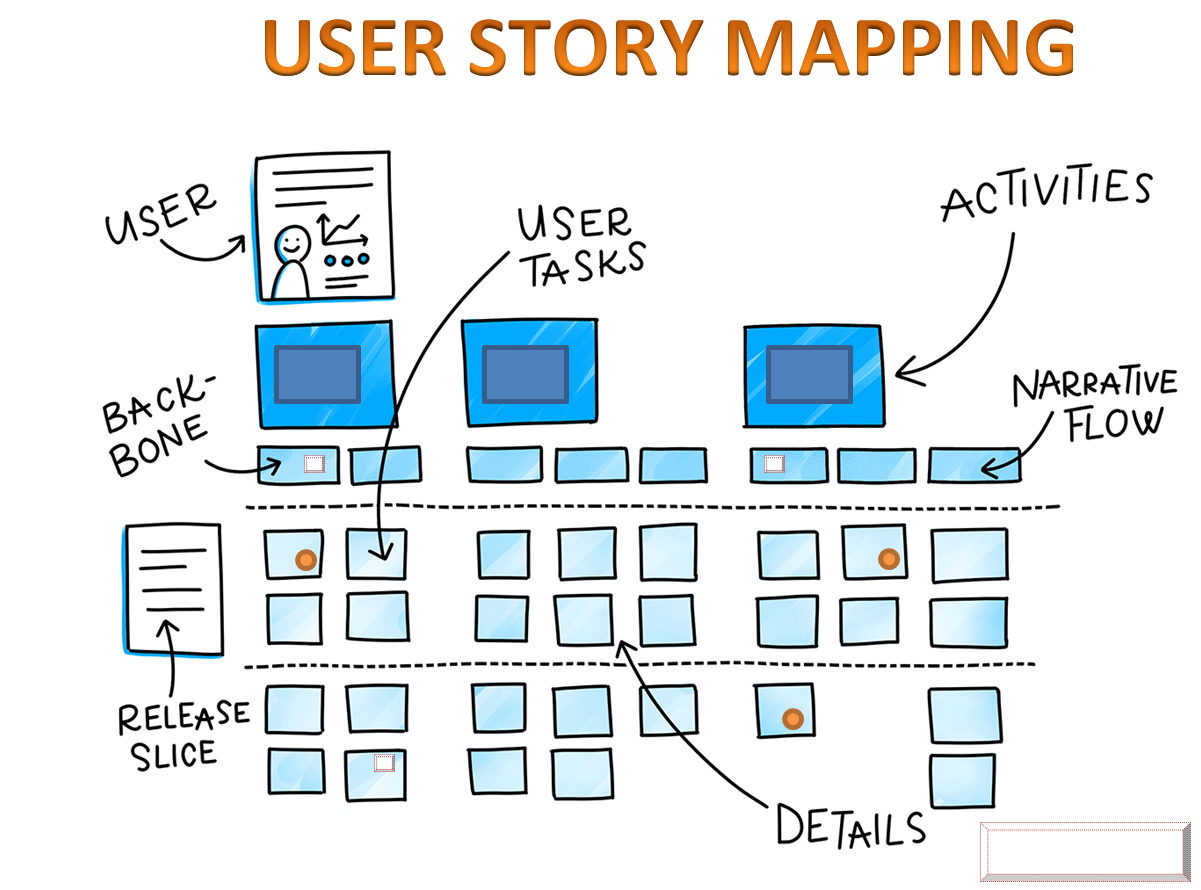 Work In Progress
Highlights:
Mega-form
User Story Mapping
Prototyping Structure
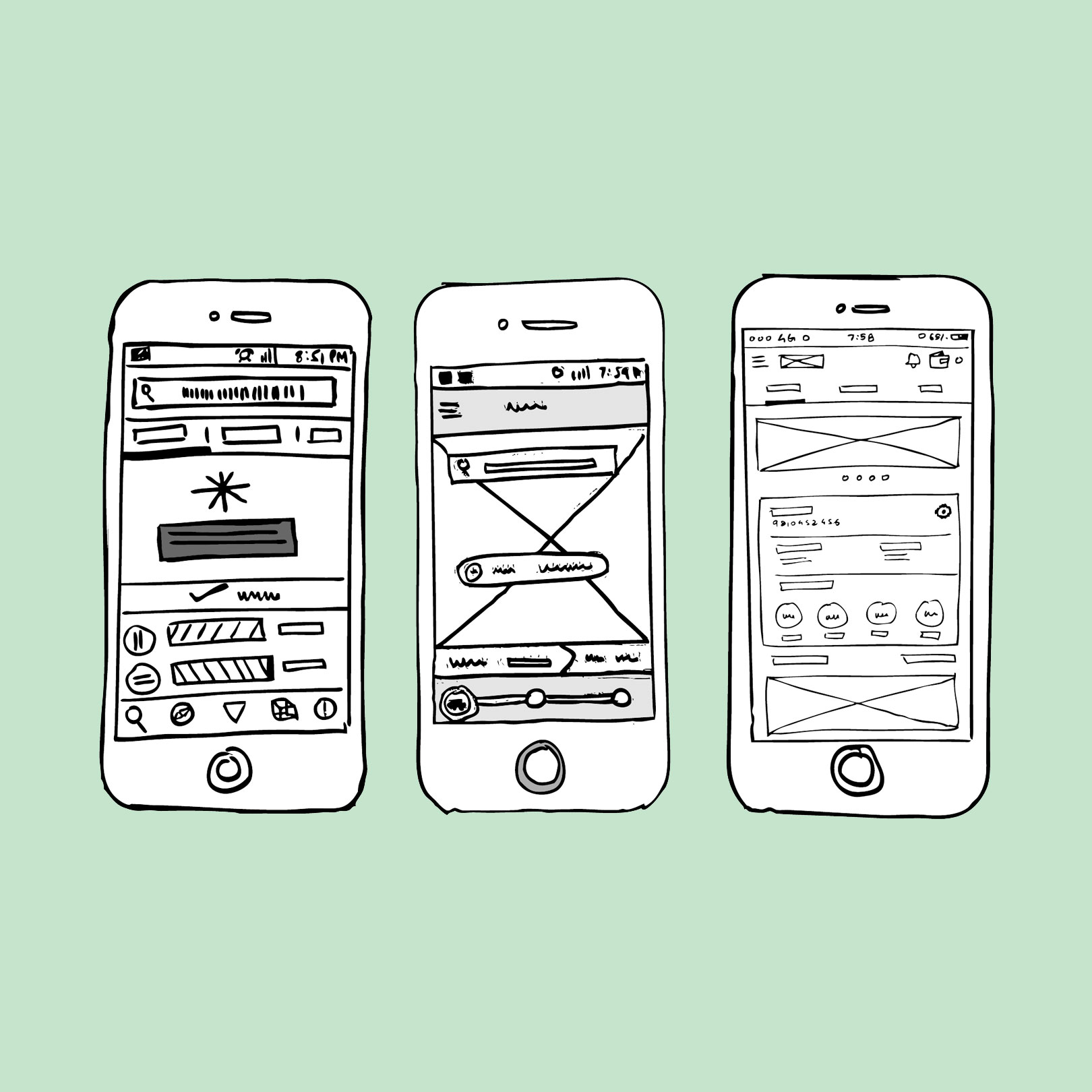 Group Reflection
Open discussion for the meeting
Does the team feel "on track"?
What barriers does the team feel is a current impediment to success?
What help does the team require to move positively forward?
Other questions or concerns?
?
Image References
CFIA Livestock Transport infographic. https://www.inspection.gc.ca/animal-health/humane-transport/livestock-transport-in-canada/eng/1363748532198/1363748620219
User Story Mapping.                             https://medium.com/@priyank.it/user-story-mapping-product-backlog-creation-7ea9a54f7f0e
Prototyping. https://www.invisionapp.com/inside-design/low-fi-vs-hi-fi-prototyping/
Sprint 1 image captures dated October 25, 2020. https://github.com/holtzmak/Humane-Transport/projects/2